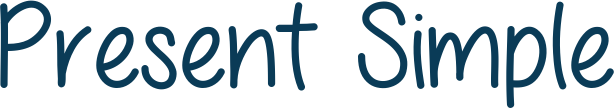 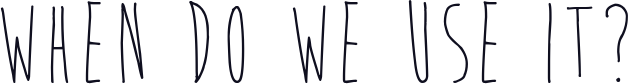 For repeated or regular actions in the present time period.

I take the train to the office.

2. For facts.
A dog has four legs.

3. For habits.
I get up early every day.

4. For things that are always / generally true.
It rains a lot in winter.
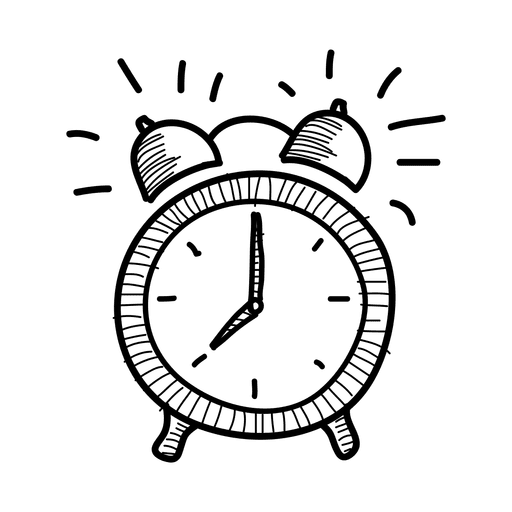 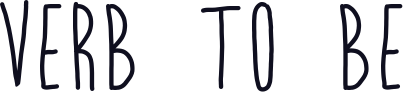 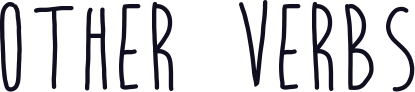 Subject + verb + complement
I eat pizza
You eat pizza
He/she/it eats pizza
We eat pizza
They eat pizza
Subject + verb to be + complement
I am a teacher
You are a student
He/she/it is happy
We are friends
They are brothers
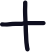 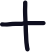 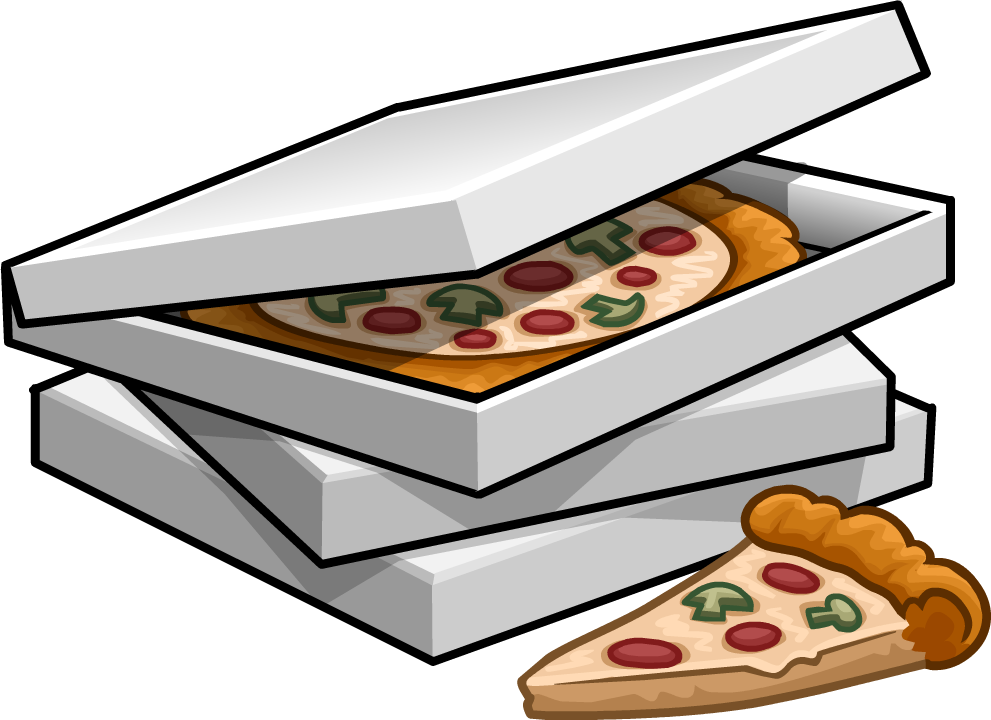 Subject + don’t/doesn’t + verb + complement
I don’t eat pizza
You don’t eat pizza
He/she/it doesn’t eat pizza
We don’t eat pizza
They don’t eat pizza
Subject + verb to be +not + complement
I am not a teacher
You are not a student
He/she/it is not happy
We are not friends
They are not brothers
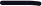 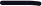 Do/Does + subject + verb + complement?
Do I eat pizza? -> (Yes, I do. // No, I don’t)
Do you eat pizza? (Yes, I do. // No, I don’t)
Does he/she/it eat pizza? (Yes, he does. // No, he doesn’t)
Do we eat pizza? (Yes, we do// No, we don’t)
Do they eat pizza? (Yes, they do// No, they don’t)
Verb to be + subject + complement?
Am I a teacher? (Yes, I am // No, I’m not)
Are you a student? (Yes, I am // No, I’m not)
Is he/she/it happy? (Yes, he is// No, he isn’t)
Are we friends? (Yes, we are// No, we aren’t)
Are they brothers? (Yes, they are // They, aren’t)
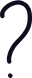 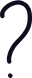 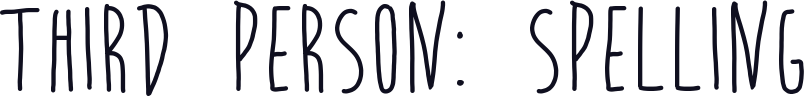 For verbs that end in -O, -CH, -SH, -SS, -X, or -Z we add -ES in the third person.
go – goes
catch – catches
wash – washes
kiss – kisses
fix – fixes
buzz – buzzes

2. For verbs that end in a consonant + Y, we remove the Y and add -IES.
marry – marries
study – studies
carry – carries
worry – worries
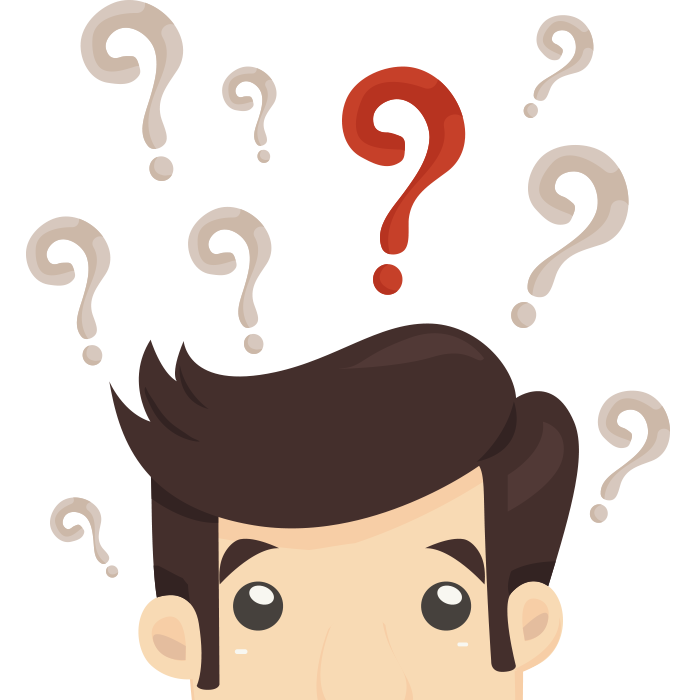 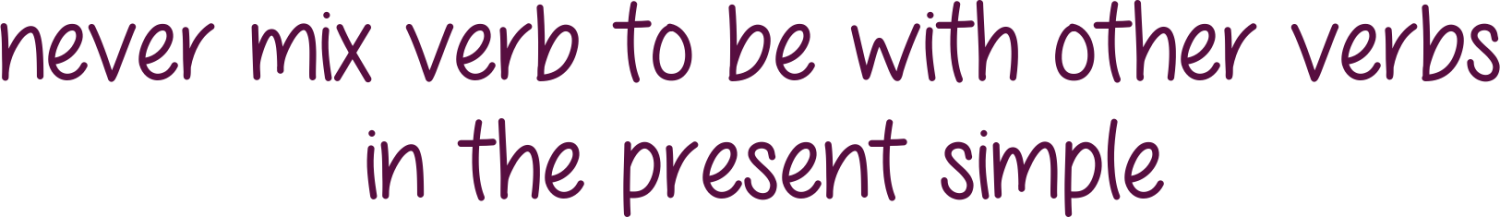 I am eat pizza
Pinky promise?
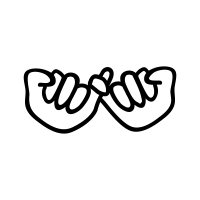 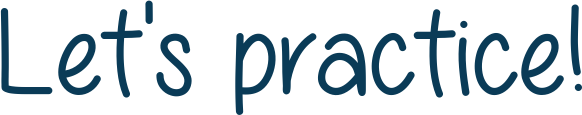 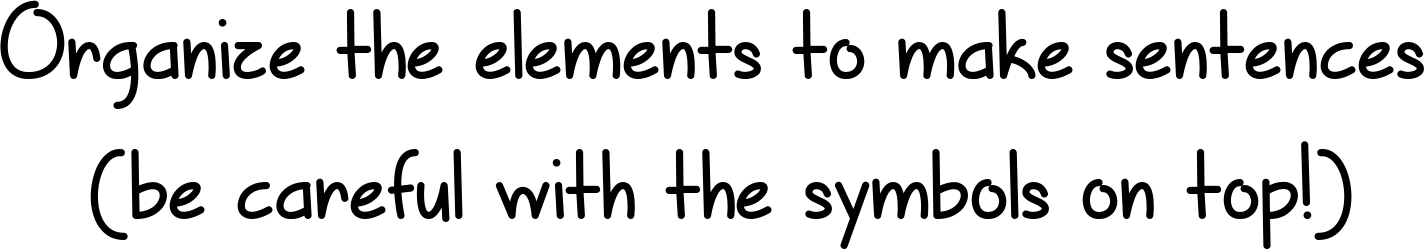 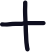 run
I
in the park
I
run
in the park
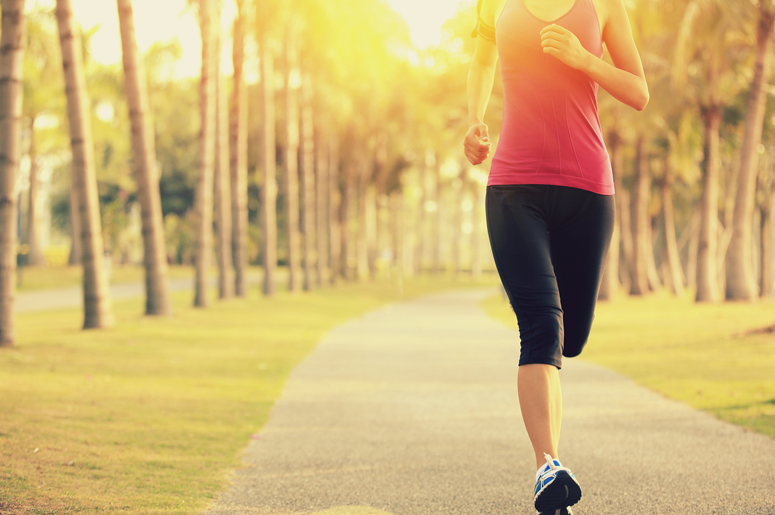 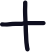 sing
She
opera
She
sings
opera
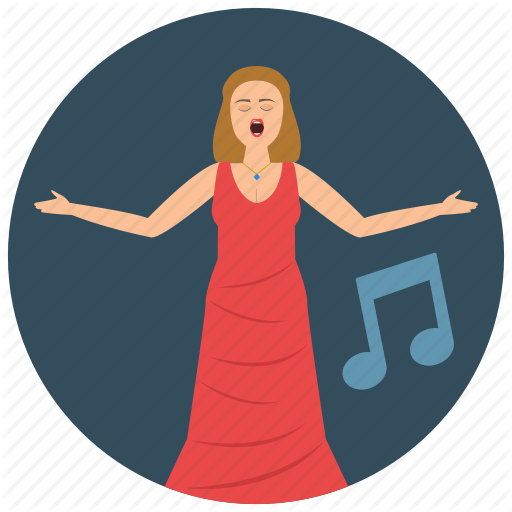 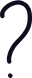 eat
You
hamburgers
Do
you eat
hamburgers?
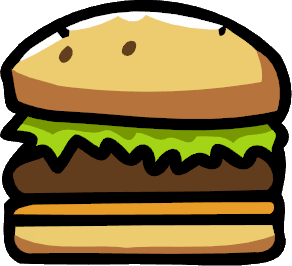 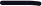 eat
He
hamburgers
He
doesn’t eat
hamburgers
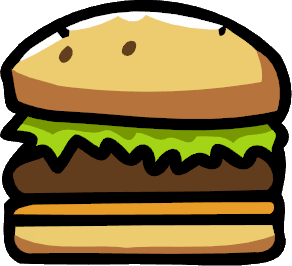 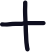 dance
They
salsa
They
dance
salsa
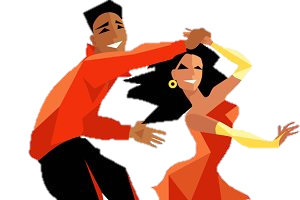 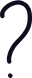 speak
she
Italian
Does
she speak
Italian?
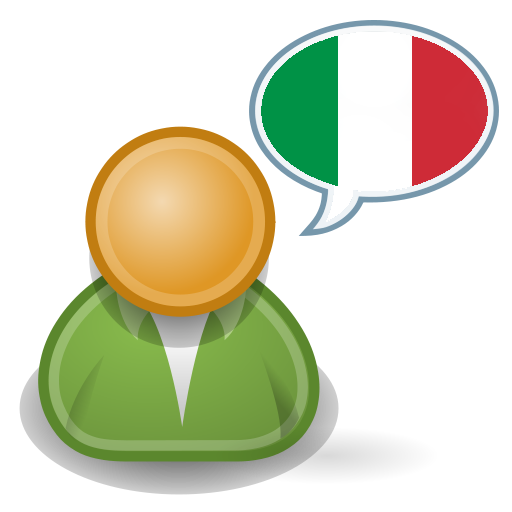 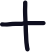 with sad movies
cry
she
She
cries
with sad movies
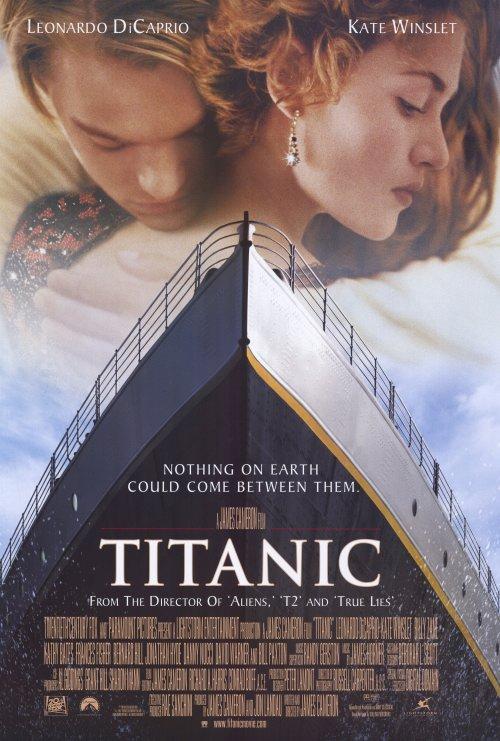 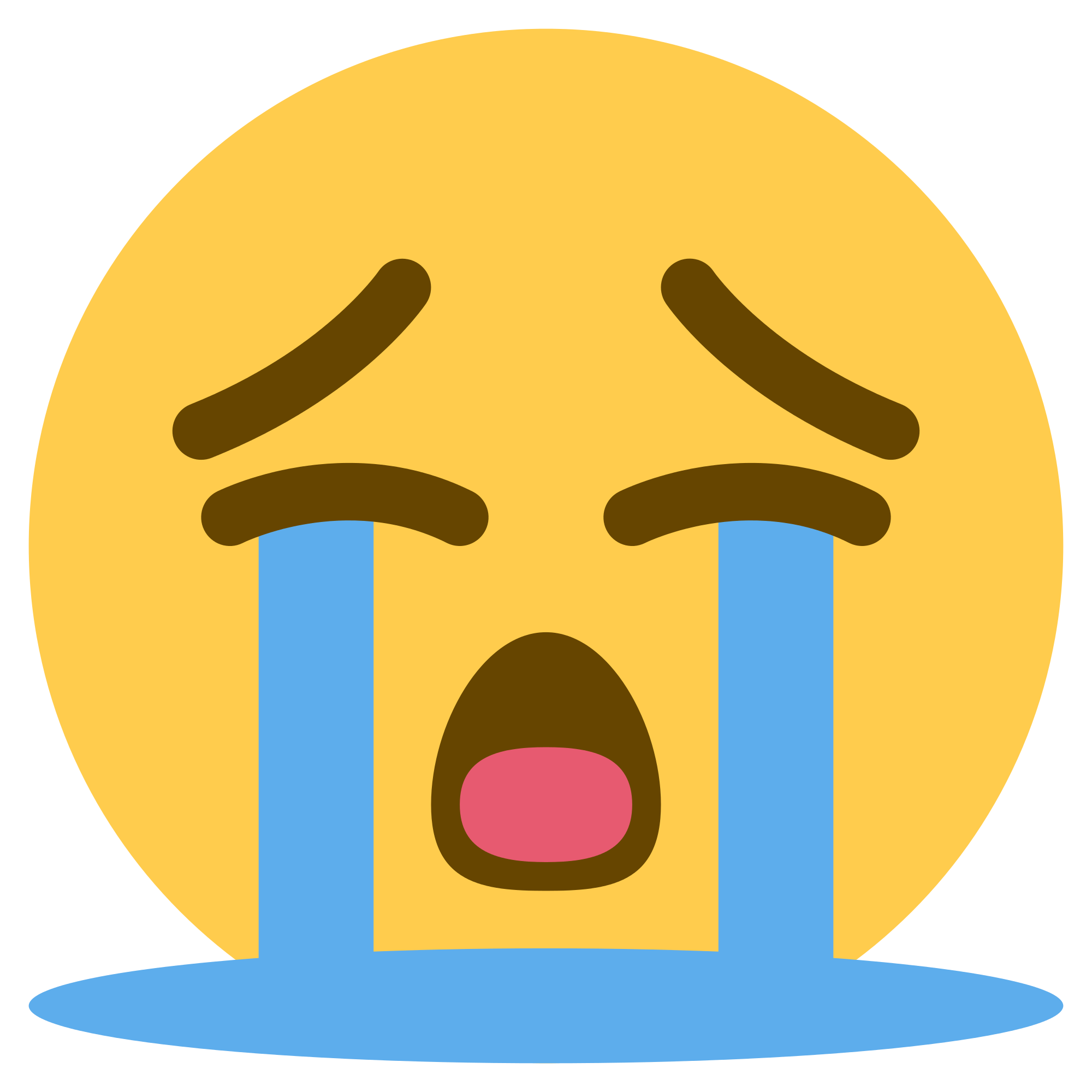 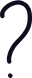 with sad movies
cry
she
Does
she cry
with sad movies?
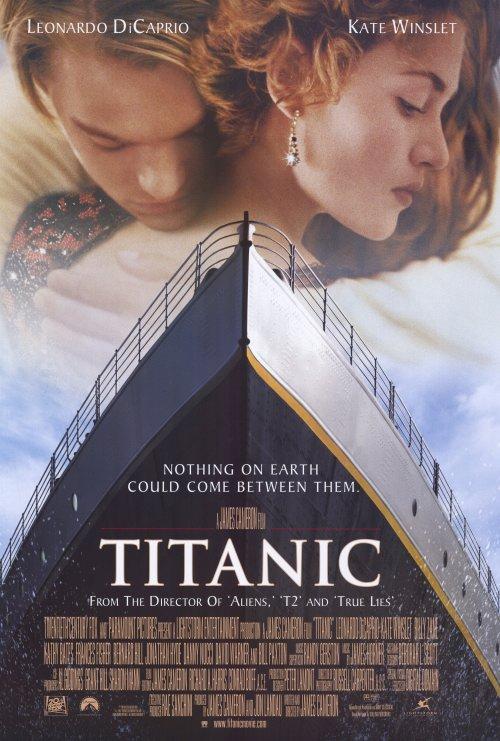 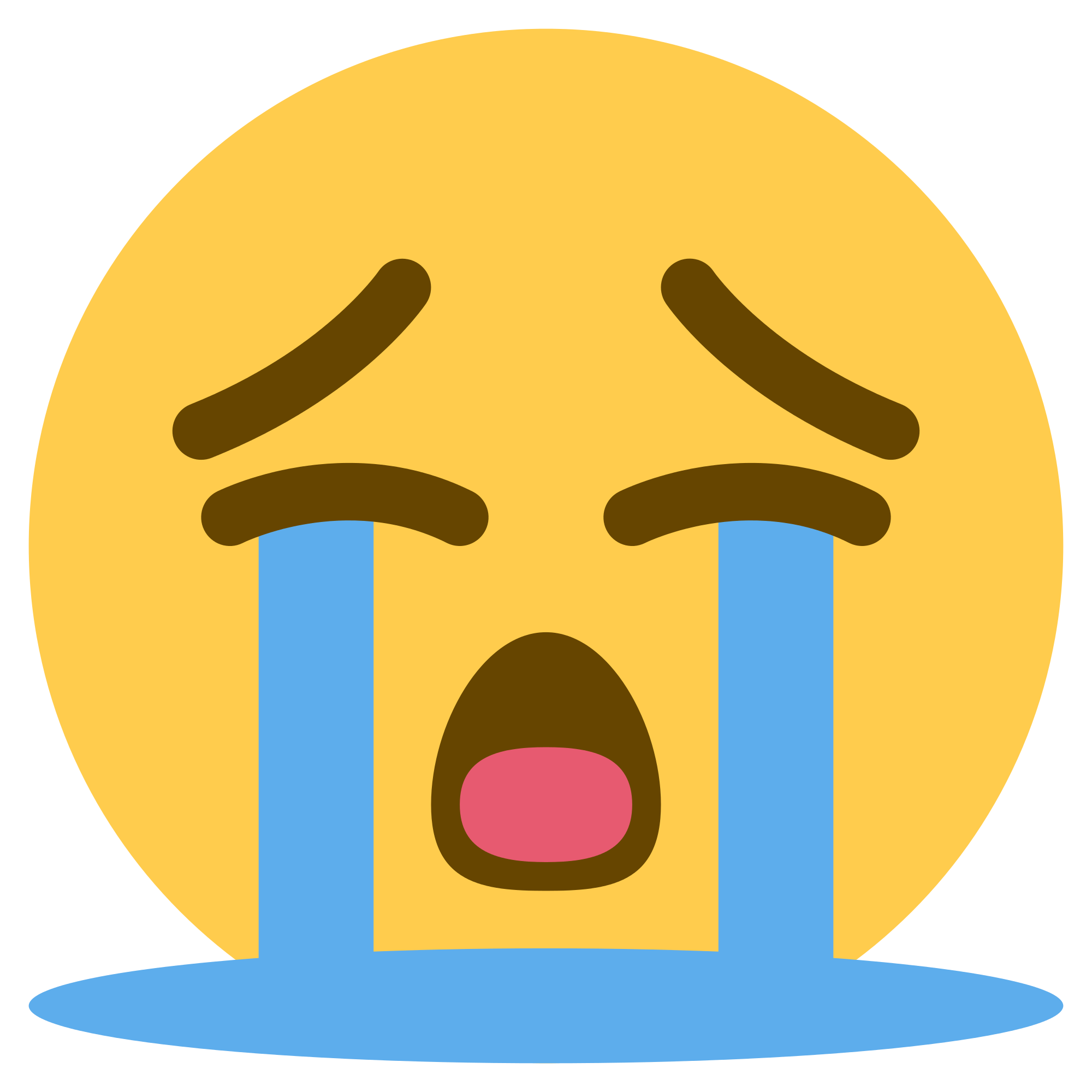 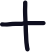 cook
he
pasta
He
cooks
pasta
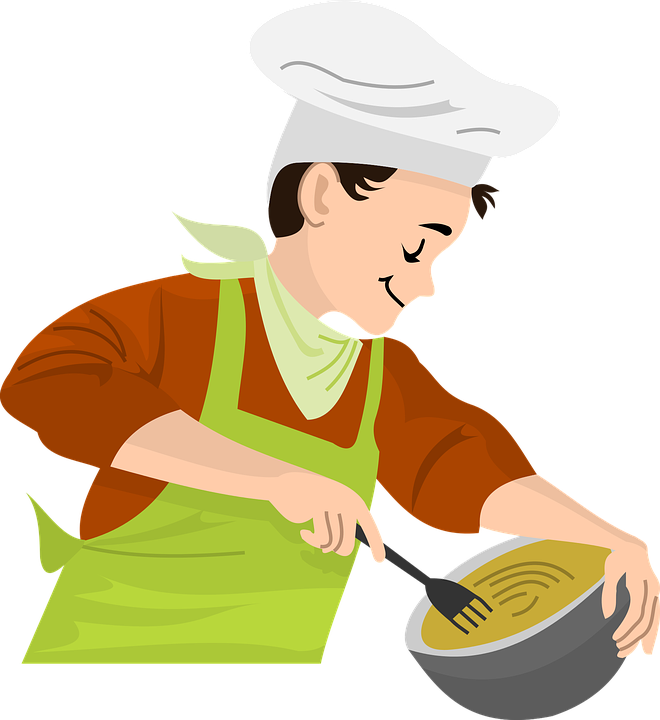 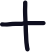 teach
she
English
She
teaches
English
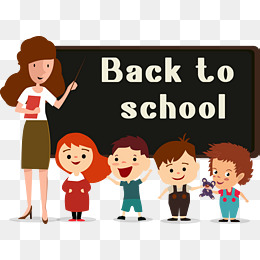 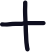 watch
she
TV
She
watches
TV
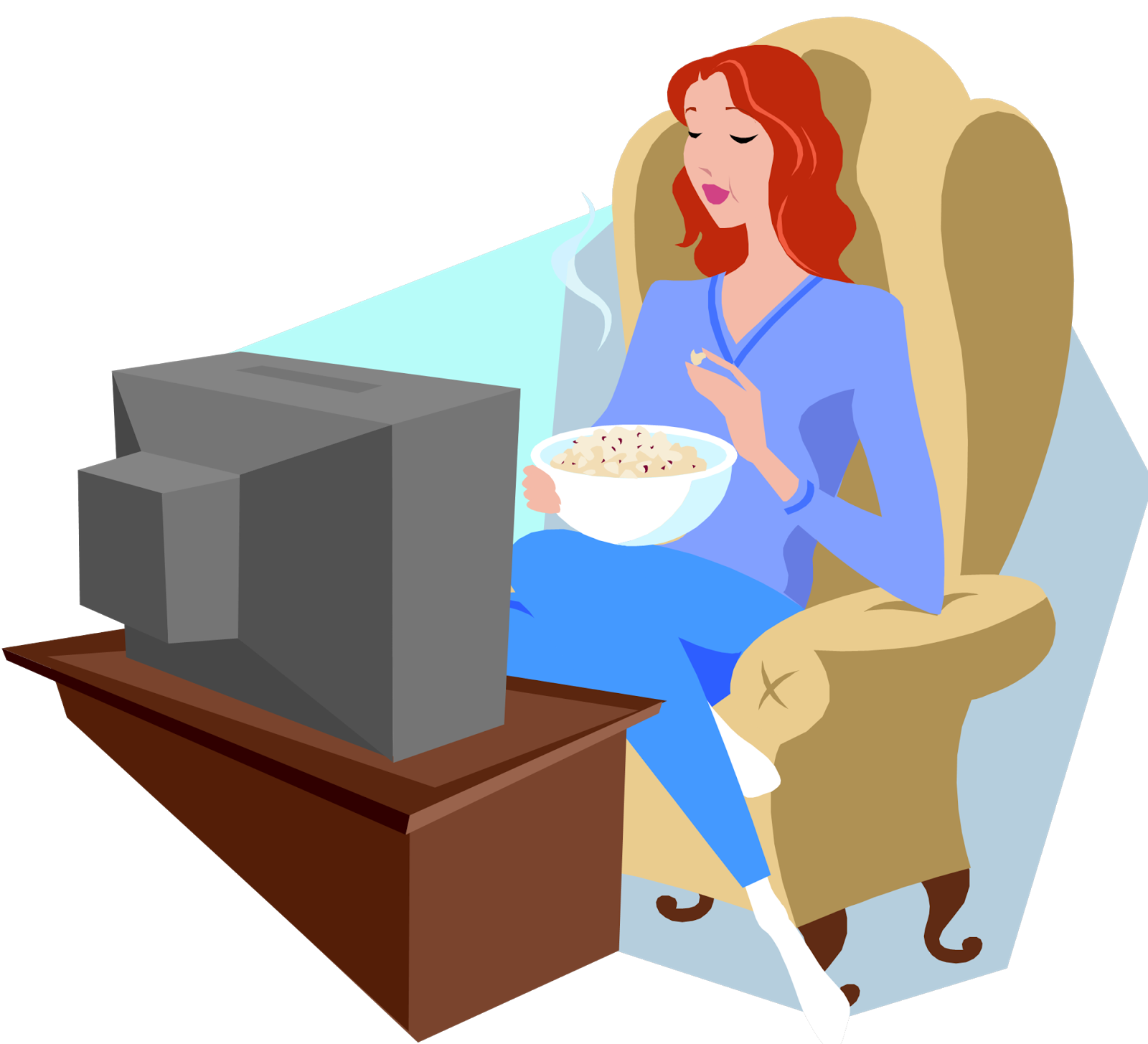 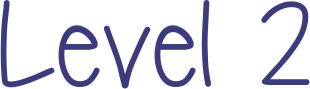 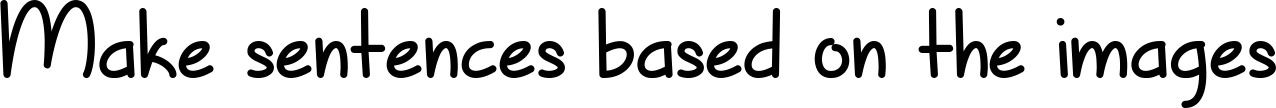 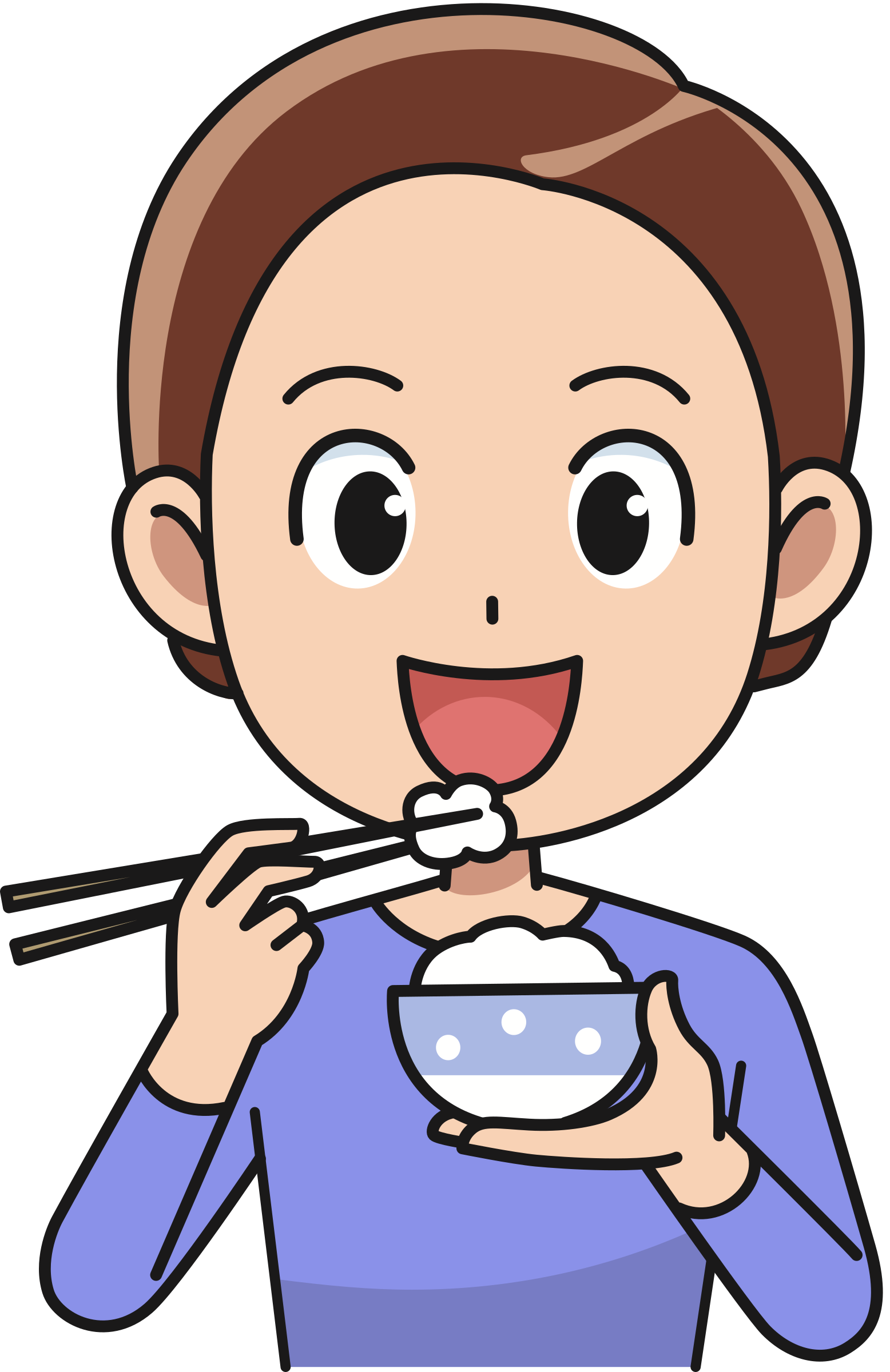 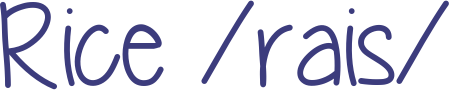 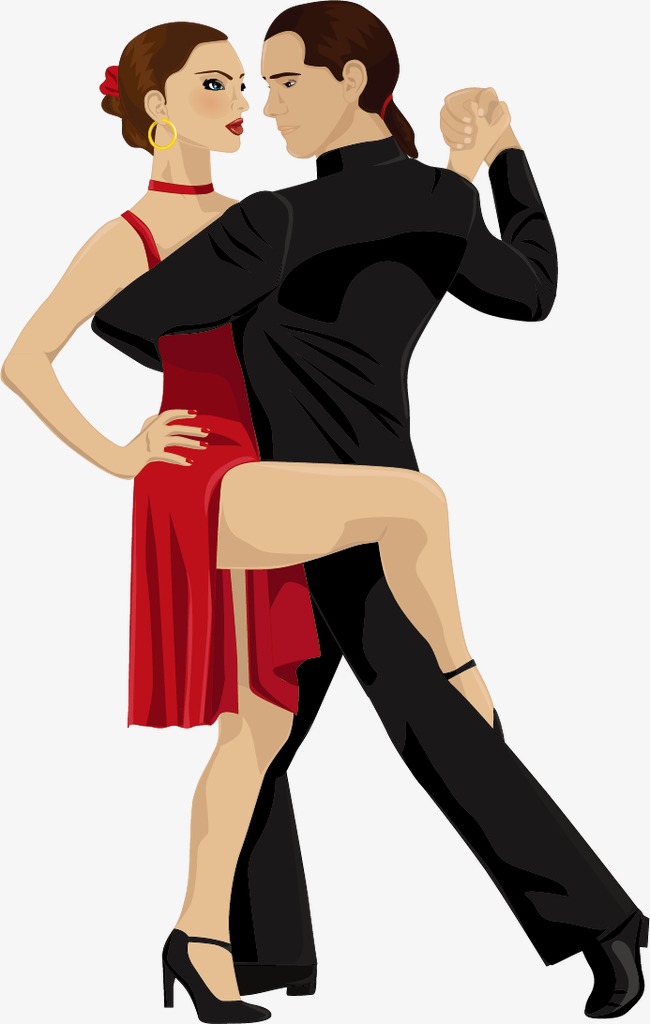 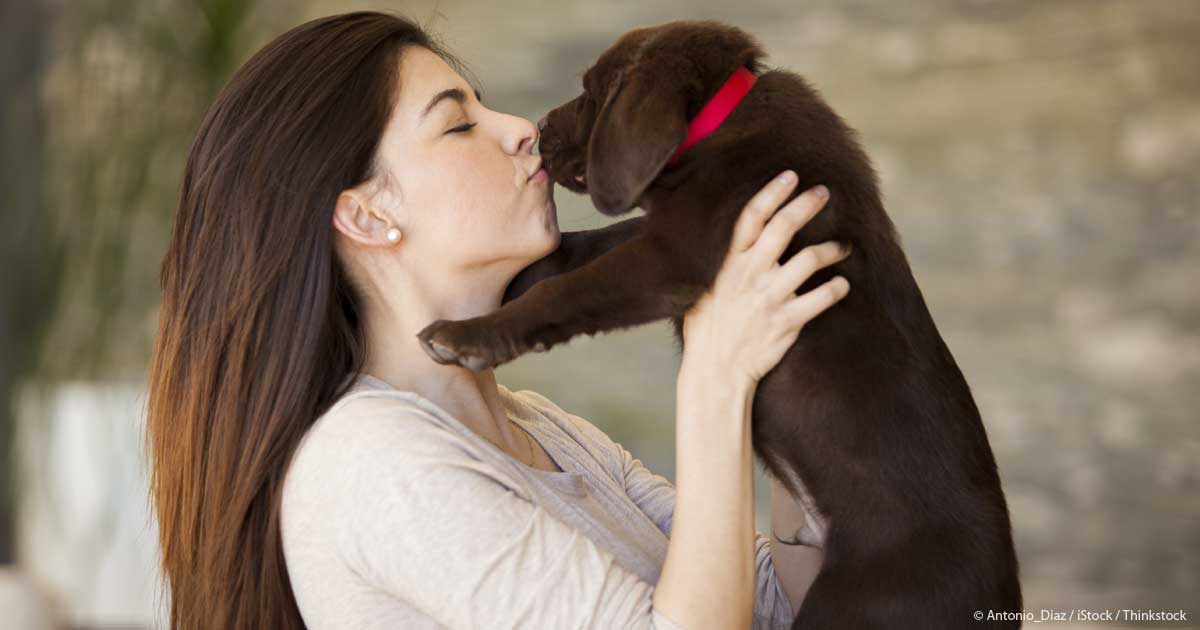 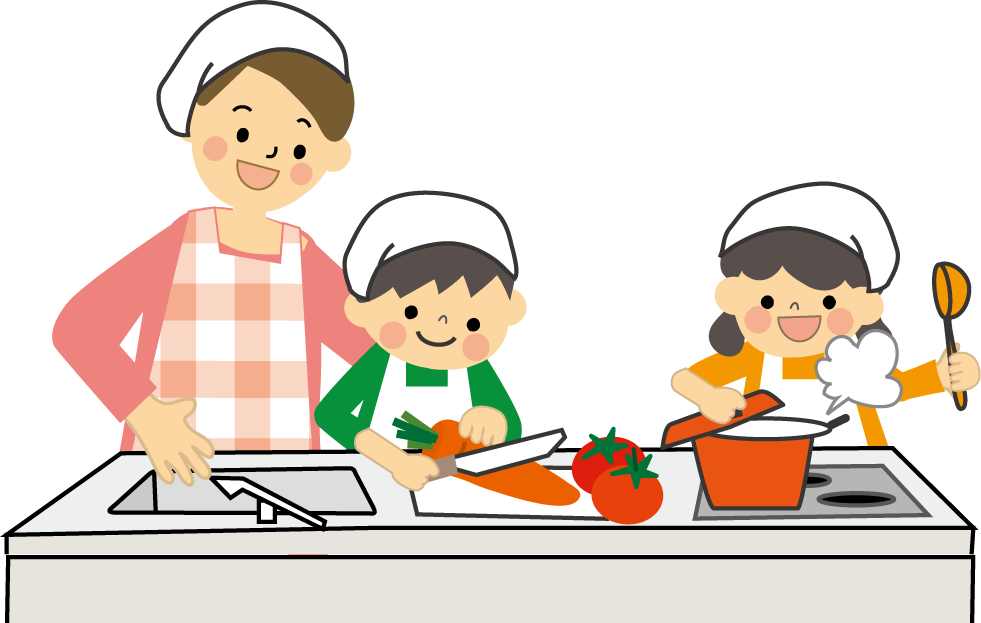